25 Million Requests for Greater Access: a Review of Student Preferences for Course Accessibility
November 2021
[Speaker Notes: David or Andrew to announce 3 minutes before start time then 30 seconds to start time]
Meet the Presenter
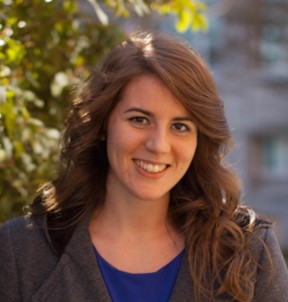 Krista Greear
Senior Accessibility Strategist 
Global Client Experience

Vice President
Access Technology Higher Education Network
(ATHEN)
[Speaker Notes: Walk through the agenda for the meeting

Will ask Tim Atkin and Viki Hucke-McCright, our integration co-leads, will talk about the next steps in our integration]
What are Ally’s Alternative Formats?
Who is using the Alternative Formats?
What does the data show? 
So what?
Bonus: What are top global accessibility issues in the LMS?
What are additional resources?
Agenda
[Speaker Notes: Walk through the agenda for the meeting

Will ask Tim Atkin and Viki Hucke-McCright, our integration co-leads, will talk about the next steps in our integration]
Ally Solutions: One Consistent Approach
Ally as 
a Service
Ally LMS
Ally Web
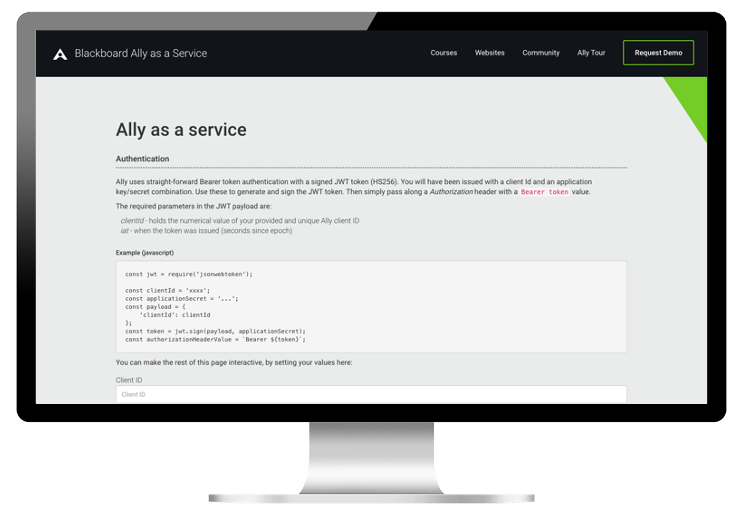 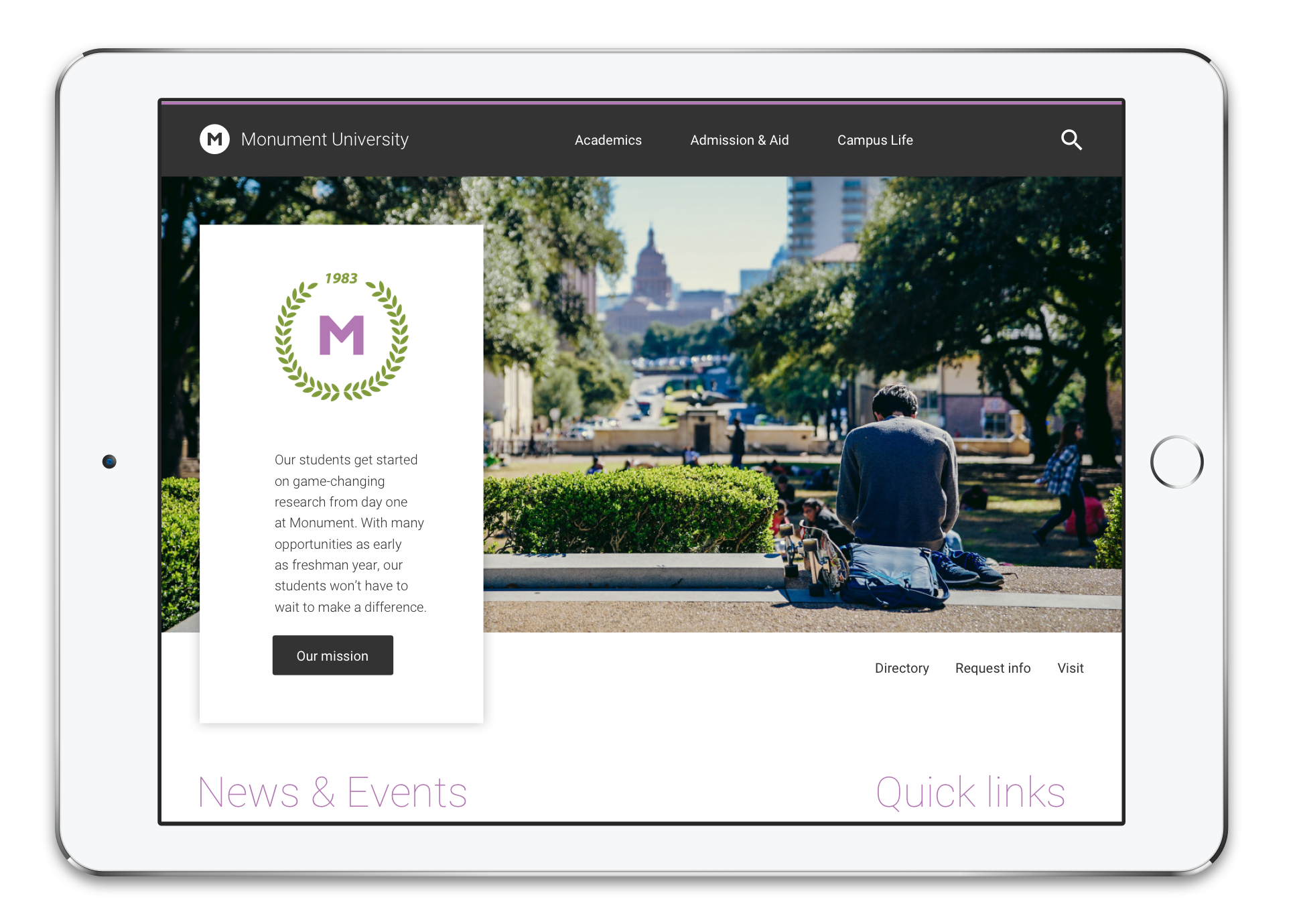 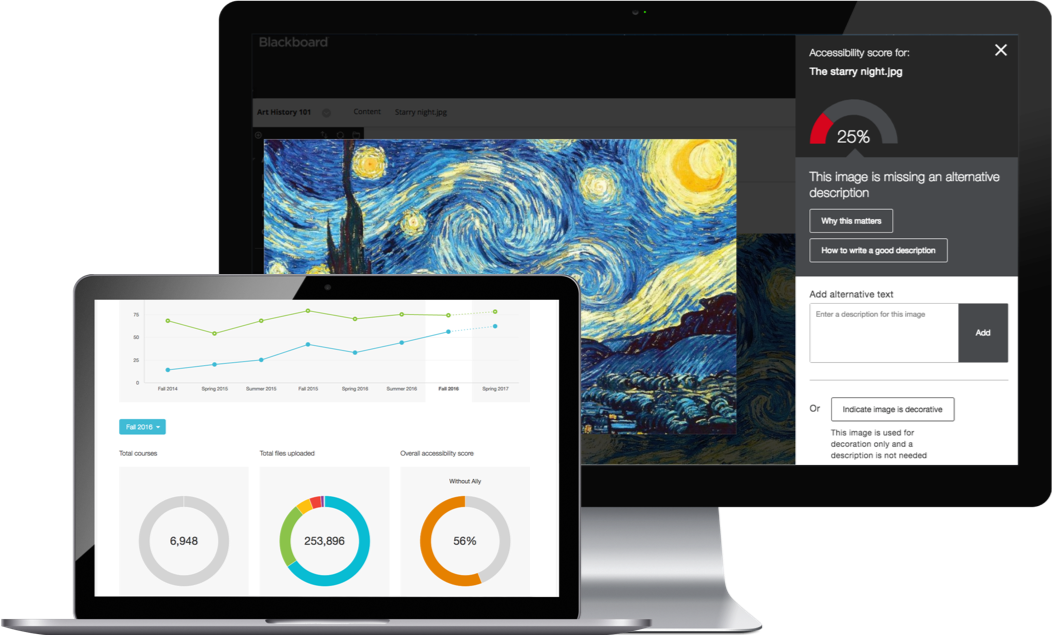 Diverse 21st Century Learners
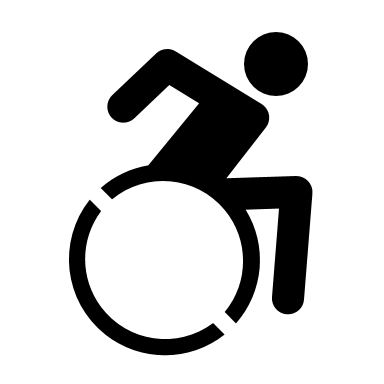 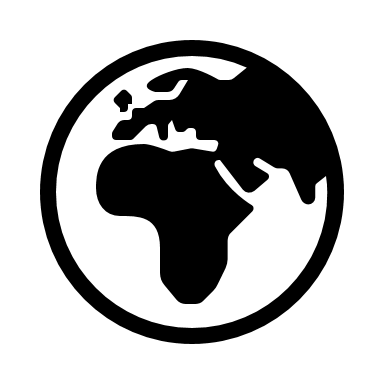 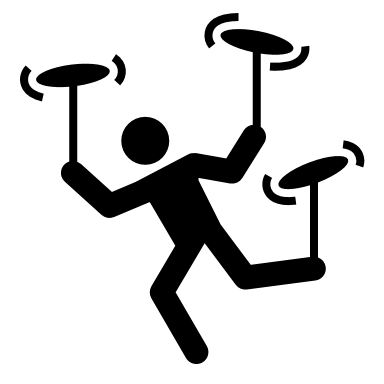 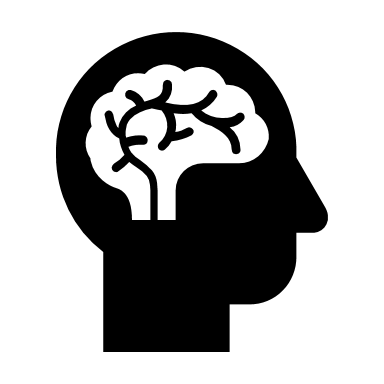 Visible disability
Professionals Seeking Education (i.e. non-traditional)
Invisible disability
International
students
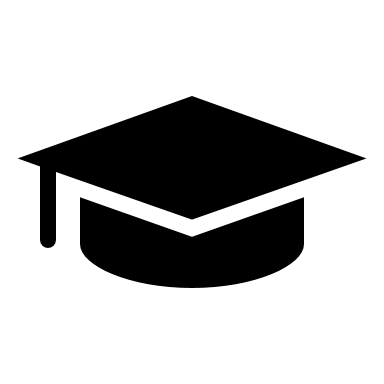 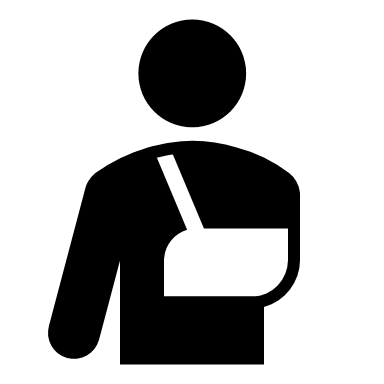 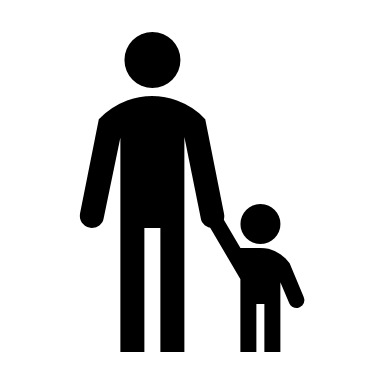 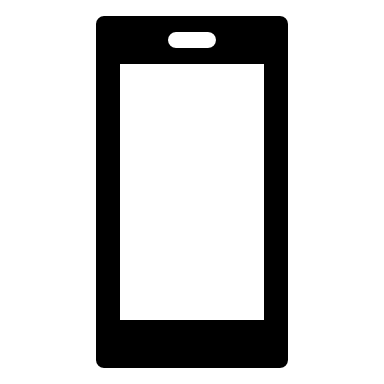 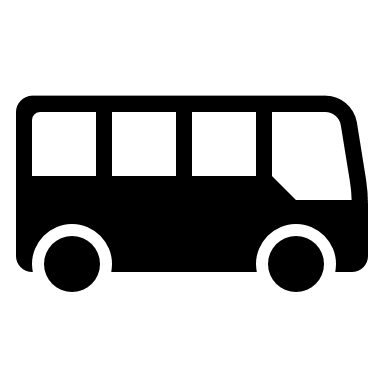 First in family 
(i.e. first-generation)
Lifestyle
Temporary
disability
Parents
Mobile
Factors in Learning
Devices
Type of device
Laptop
Phone
Tablet

Public vs private
Interaction Desires
See it
Hear it
Write it
Annotate it
Highlight it
Complete it
Speak it
Environments
Office
Home
Personal Vehicle
Public Transportation
Library
Gym
Alt Format Options in Learn
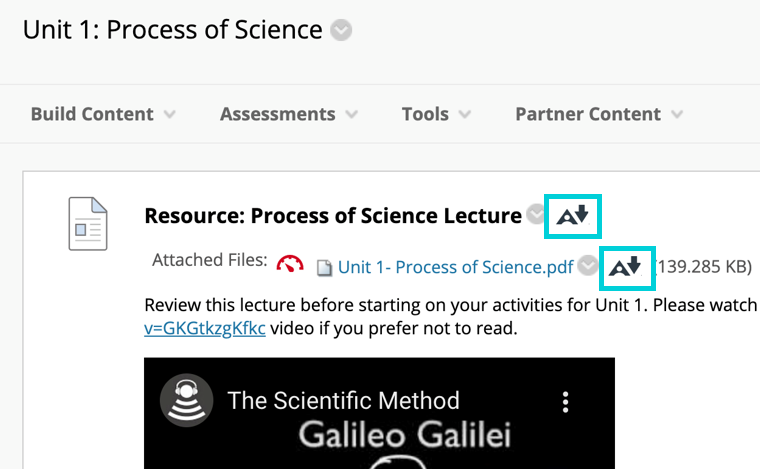 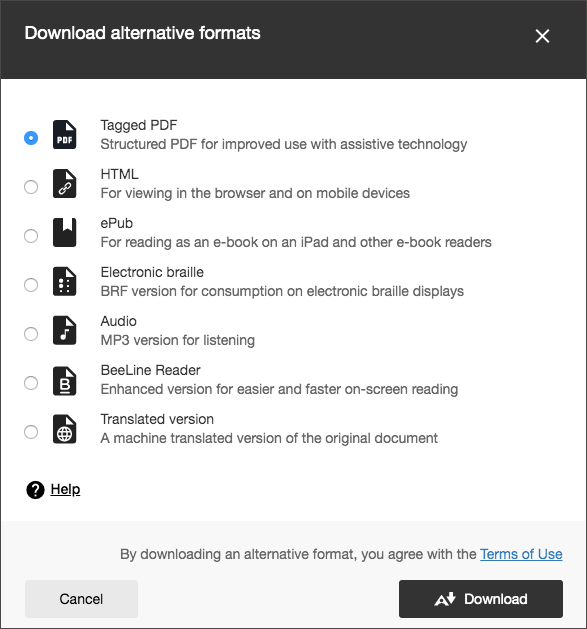 Alternative Format Options
http://bit.ly/BbAltFormats
Brief demo
What does the data show?
August 1st 2020 to June 30th 2021
[Speaker Notes: Good morning, good afternoon or evening, depending on from where you are joining us around the globe.
Today is a really, really exciting day! As you know, the merger of Anthology and Blackboard is now closed. 
We wanted to take this opportunity to gather with all of you to share more about our vision for our combined company and the opportunity we have before us to make a significant impact on the global education community and literally transform millions of lives.

I want to mention from the outset that going forward, we’ll be using Blackboard Collaborate as our meeting tool. 
Because of the large size of our combined team – 3600-strong people! – and the fact that this is day 1, we wanted to be sure to roll out Collaborate to our full organization the right way.  So, we decided to use this Go To Webinar platform just for today.
 I realize it doesn’t have the interactive chat features that we would have liked, but you still have the ability to ask questions using the ask question feature and I’ll get to as many as I can at the end. 
Also, those we don’t get to, we’ll be sure to post on BbCentral and The Library.

I’d like to start out by sharing a little bit about myself for those of you who don’t know me.  I have served as CEO of Anthology since its inception 15 months ago, and before that I was CEO of Campus Management for 6 years. 
Prior to joining Campus Management, I  served as CEO of two publicly traded technology companies. 
After graduating from the University of Waterloo in Canada in 1983 with a BMath and Computer Science and Economics majors, I spent 21 years with HP, Compaq and Digital Equipment, managing organizations as large as 15,000 people and revenues of $20B.

I work out of our Boca Raton, Florida office, although I am originally from Toronto. I have 3 kids, 1 grandchild and 1 dog!
And, now,  I consider it a privilege and honor to serve as the Chairman and CEO of our newly combined company.

But, enough about me.]
Regions
APAC
Southeast Asia
Asia Pacific
EMEA
Europe 
Middle East
~1300 total clients
US+LAC
United States
Latin America
CAN
Canada
Total Downloads by Type by Region
PDFs are the most downloaded alternative format.
Regions and Top 3 Most Popular Alt Formats
APAC
PDF (501k)
HTML (268k)
ePub (190k)
EMEA
PDF (3.7 mil)
HTML (1.5 mil)
ePub (927k)
US+LAC
PDF (8.5 mil)
HTML (3.2 mil)
ePub (3.1 mil)
CAN
PDF (192k)
ePub (104k)
HTML (101k)
Desired Alt Formats by Original File Type
The original file type may influence the preferred alternative format.
Downloads by Role by Region
4.2 million students world-wide have proven the need for access, flexibility, and choice.
Avg Downloads Per Student Per Region
Frequency of students downloading the alternative formats may be influenced by region.
So What?
[Speaker Notes: Good morning, good afternoon or evening, depending on from where you are joining us around the globe.
Today is a really, really exciting day! As you know, the merger of Anthology and Blackboard is now closed. 
We wanted to take this opportunity to gather with all of you to share more about our vision for our combined company and the opportunity we have before us to make a significant impact on the global education community and literally transform millions of lives.

I want to mention from the outset that going forward, we’ll be using Blackboard Collaborate as our meeting tool. 
Because of the large size of our combined team – 3600-strong people! – and the fact that this is day 1, we wanted to be sure to roll out Collaborate to our full organization the right way.  So, we decided to use this Go To Webinar platform just for today.
 I realize it doesn’t have the interactive chat features that we would have liked, but you still have the ability to ask questions using the ask question feature and I’ll get to as many as I can at the end. 
Also, those we don’t get to, we’ll be sure to post on BbCentral and The Library.

I’d like to start out by sharing a little bit about myself for those of you who don’t know me.  I have served as CEO of Anthology since its inception 15 months ago, and before that I was CEO of Campus Management for 6 years. 
Prior to joining Campus Management, I  served as CEO of two publicly traded technology companies. 
After graduating from the University of Waterloo in Canada in 1983 with a BMath and Computer Science and Economics majors, I spent 21 years with HP, Compaq and Digital Equipment, managing organizations as large as 15,000 people and revenues of $20B.

I work out of our Boca Raton, Florida office, although I am originally from Toronto. I have 3 kids, 1 grandchild and 1 dog!
And, now,  I consider it a privilege and honor to serve as the Chairman and CEO of our newly combined company.

But, enough about me.]
Lessons Learned
Ally’s data demonstrates student need for flexibility and choice.
Knowing what students choose could impact course design.
More analysis is needed to understand the user experience as to why certain alt formats are chosen. 
Emphasize access over accessibility.
Bonus! Top Accessibility Issues
Global Data from August 1st 2020 to June 6th 2021
[Speaker Notes: Good morning, good afternoon or evening, depending on from where you are joining us around the globe.
Today is a really, really exciting day! As you know, the merger of Anthology and Blackboard is now closed. 
We wanted to take this opportunity to gather with all of you to share more about our vision for our combined company and the opportunity we have before us to make a significant impact on the global education community and literally transform millions of lives.

I want to mention from the outset that going forward, we’ll be using Blackboard Collaborate as our meeting tool. 
Because of the large size of our combined team – 3600-strong people! – and the fact that this is day 1, we wanted to be sure to roll out Collaborate to our full organization the right way.  So, we decided to use this Go To Webinar platform just for today.
 I realize it doesn’t have the interactive chat features that we would have liked, but you still have the ability to ask questions using the ask question feature and I’ll get to as many as I can at the end. 
Also, those we don’t get to, we’ll be sure to post on BbCentral and The Library.

I’d like to start out by sharing a little bit about myself for those of you who don’t know me.  I have served as CEO of Anthology since its inception 15 months ago, and before that I was CEO of Campus Management for 6 years. 
Prior to joining Campus Management, I  served as CEO of two publicly traded technology companies. 
After graduating from the University of Waterloo in Canada in 1983 with a BMath and Computer Science and Economics majors, I spent 21 years with HP, Compaq and Digital Equipment, managing organizations as large as 15,000 people and revenues of $20B.

I work out of our Boca Raton, Florida office, although I am originally from Toronto. I have 3 kids, 1 grandchild and 1 dog!
And, now,  I consider it a privilege and honor to serve as the Chairman and CEO of our newly combined company.

But, enough about me.]
2020-2021 Global Data for 11,882,120 courses
Additional Resources
[Speaker Notes: Good morning, good afternoon or evening, depending on from where you are joining us around the globe.
Today is a really, really exciting day! As you know, the merger of Anthology and Blackboard is now closed. 
We wanted to take this opportunity to gather with all of you to share more about our vision for our combined company and the opportunity we have before us to make a significant impact on the global education community and literally transform millions of lives.

I want to mention from the outset that going forward, we’ll be using Blackboard Collaborate as our meeting tool. 
Because of the large size of our combined team – 3600-strong people! – and the fact that this is day 1, we wanted to be sure to roll out Collaborate to our full organization the right way.  So, we decided to use this Go To Webinar platform just for today.
 I realize it doesn’t have the interactive chat features that we would have liked, but you still have the ability to ask questions using the ask question feature and I’ll get to as many as I can at the end. 
Also, those we don’t get to, we’ll be sure to post on BbCentral and The Library.

I’d like to start out by sharing a little bit about myself for those of you who don’t know me.  I have served as CEO of Anthology since its inception 15 months ago, and before that I was CEO of Campus Management for 6 years. 
Prior to joining Campus Management, I  served as CEO of two publicly traded technology companies. 
After graduating from the University of Waterloo in Canada in 1983 with a BMath and Computer Science and Economics majors, I spent 21 years with HP, Compaq and Digital Equipment, managing organizations as large as 15,000 people and revenues of $20B.

I work out of our Boca Raton, Florida office, although I am originally from Toronto. I have 3 kids, 1 grandchild and 1 dog!
And, now,  I consider it a privilege and honor to serve as the Chairman and CEO of our newly combined company.

But, enough about me.]
Research and Impact
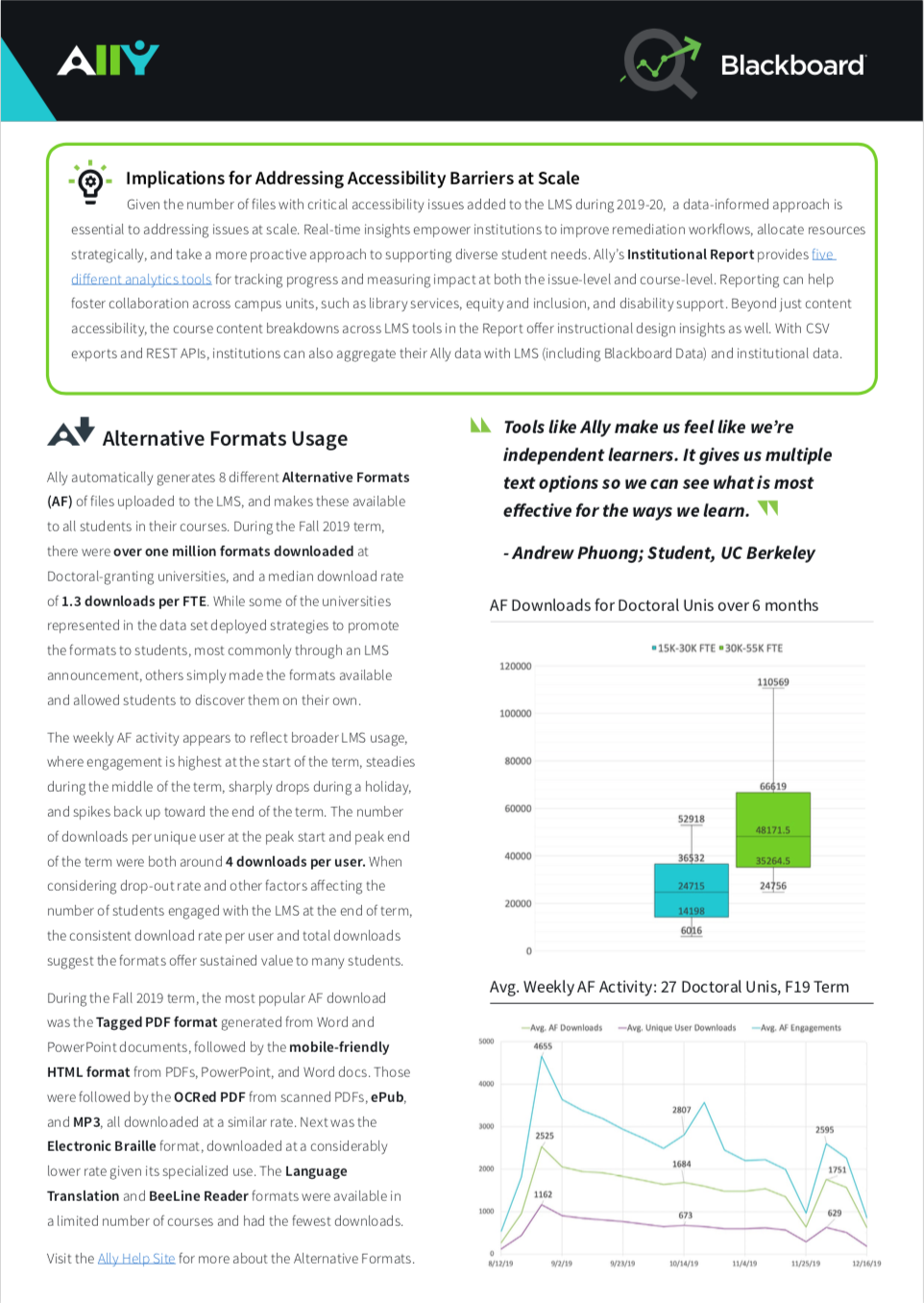 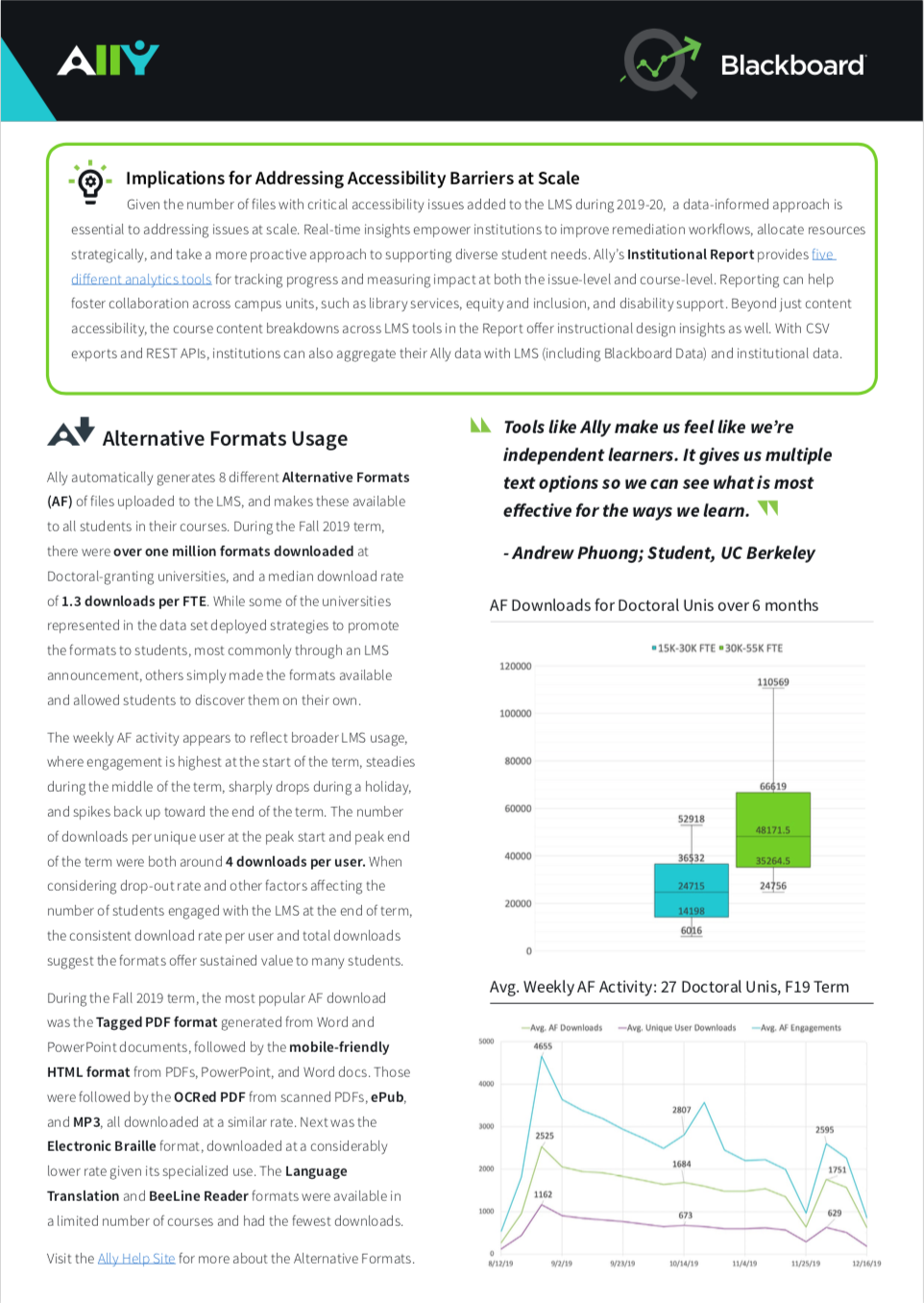 Ally has a wealth of course content and accessibility data
Continued focus on new data studies, whitepapers and other research
https://ally.ac/research
Course + Book of Ally
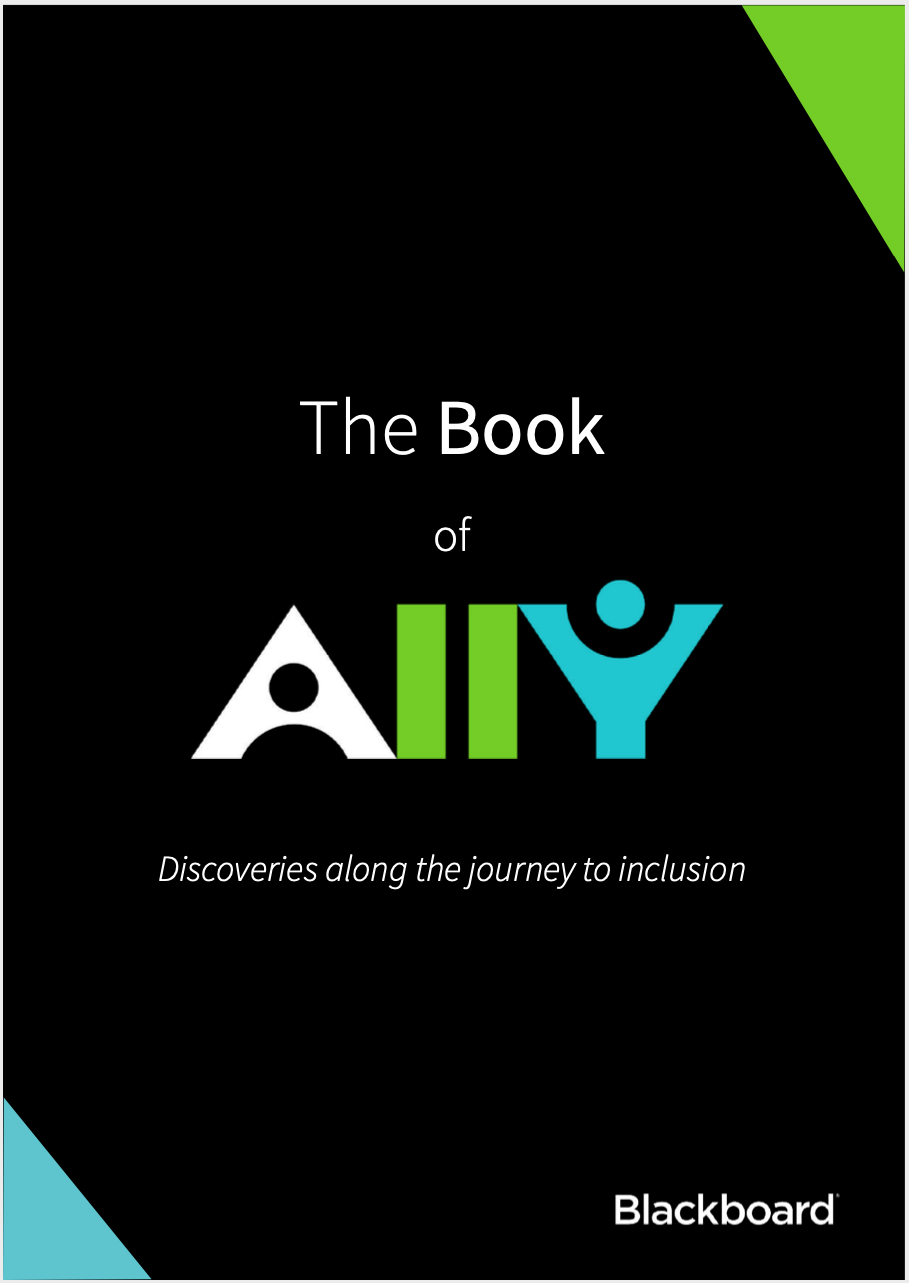 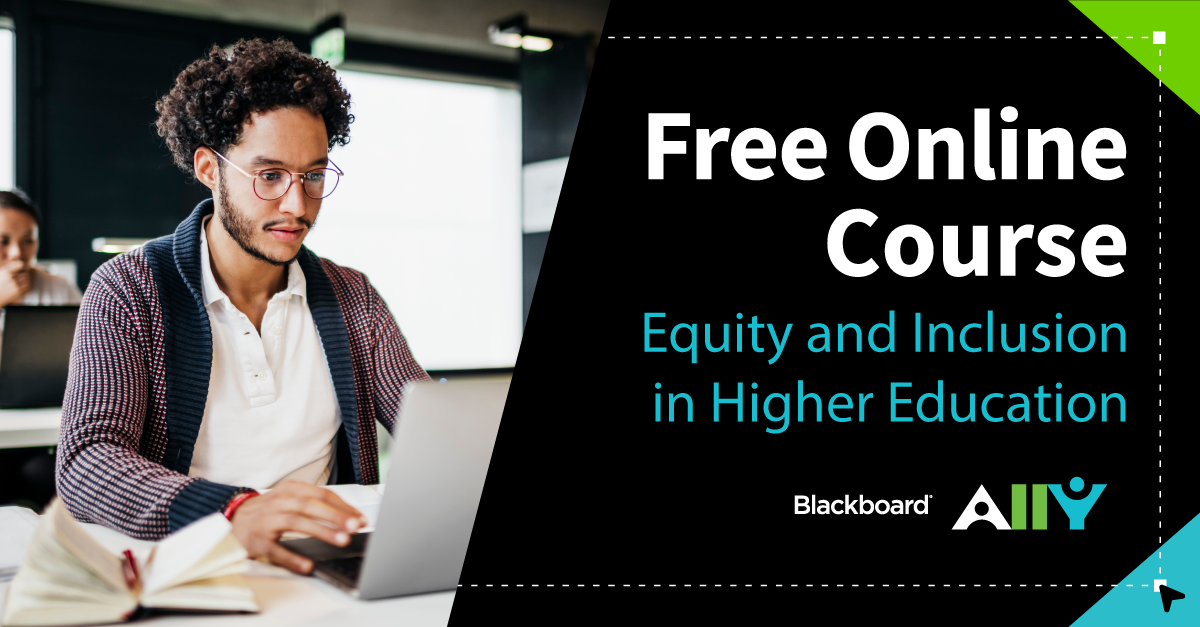 tinyurl.com/bballycourse
https://go.blackboard.com/book-of-ally
Join the Ally Community of Accessibility Heroes
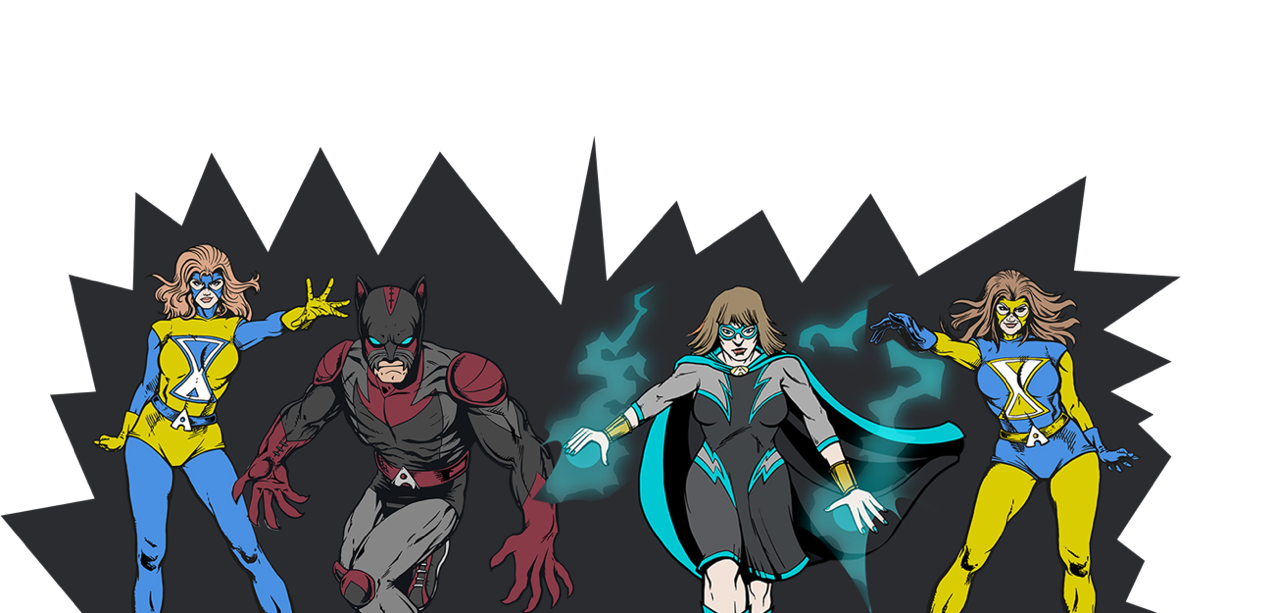 usergroup.ally.ac